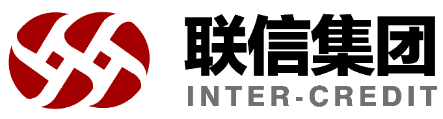 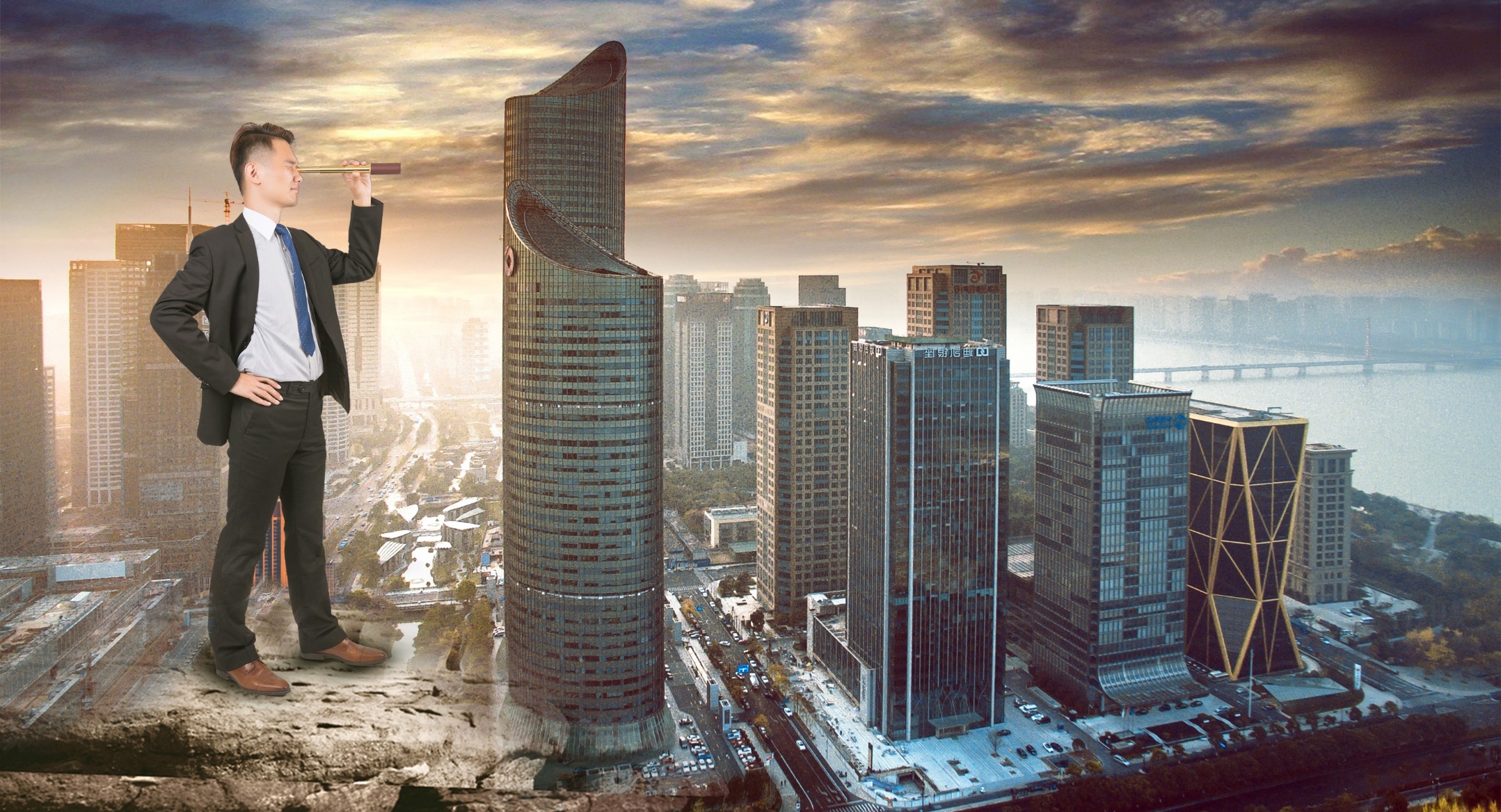 青岛联信业务介绍
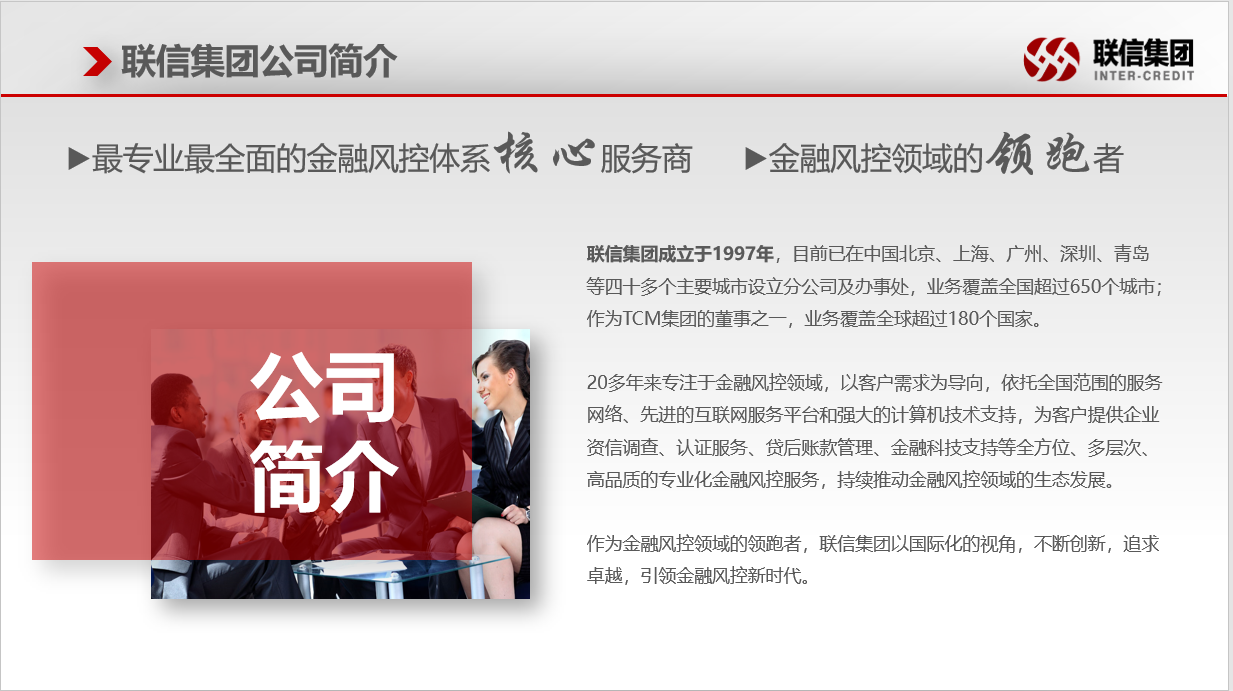 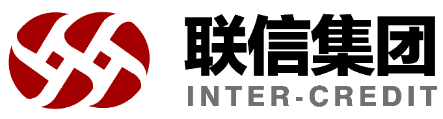 2022
2020
2022
2019
2021
2018
持续成长
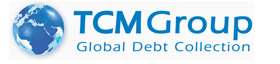 2008
2014
2017
2020
成为TCM集团唯一中方股东
年度新增委案量突破3000亿
新增多个二三线网点
坐席辅助系统全面提效
首批获得人民银行颁发的企业征信业务经营备案证
联信科技正式成立
研发上线具有自主知识产权的催收系统
120亿/300亿
200亿/500亿
270亿/800亿
90亿/260亿
200亿/500亿
月均案量
年度新增委案量破2000亿
加入FCIB协会
与国有银行开展合作
6000人
7000人
7000人+
4500人
7000人-
团队规模
1997
2021
2018
2005
2011
2016
公司成立
征信业务
国际催收业务
集团总人数近7000人
派森律师事务所挂牌成立 
成立洞听智能科技有限公司
合作外资银行国内催收业务
年度新增委案量破1000亿
首次与全国性商业银行合作，开展国内信用卡逾期催收业务
开启互联网金融类业务合作
发展历程
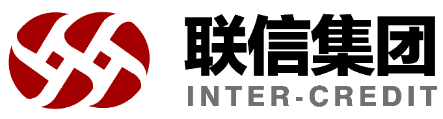 国有银行-建行、中行、农行、邮储、交通银行
外资银行-花旗、渣打、汇丰、东亚、恒生
客户发展
网点数量：46家分公司+2家运营中心

覆盖范围：大陆地区除西藏以外所有省级行政单位
全国商行-招商、中信、平安、兴业、浦发、光大、华夏、浙商、民生
地方商行-上海银行、青岛银行、盛京银行、厦门银行、大连银行、天津银行、江苏银行
互联网金融-蚂蚁、度小满、美团、字节跳动、微众、中信百信、苏宁银行
消费金融-中银消金、平安消金、苏宁消金、中信消金、建信消金
业务规模
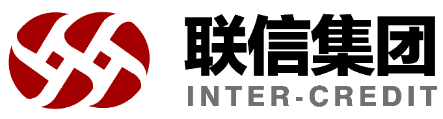 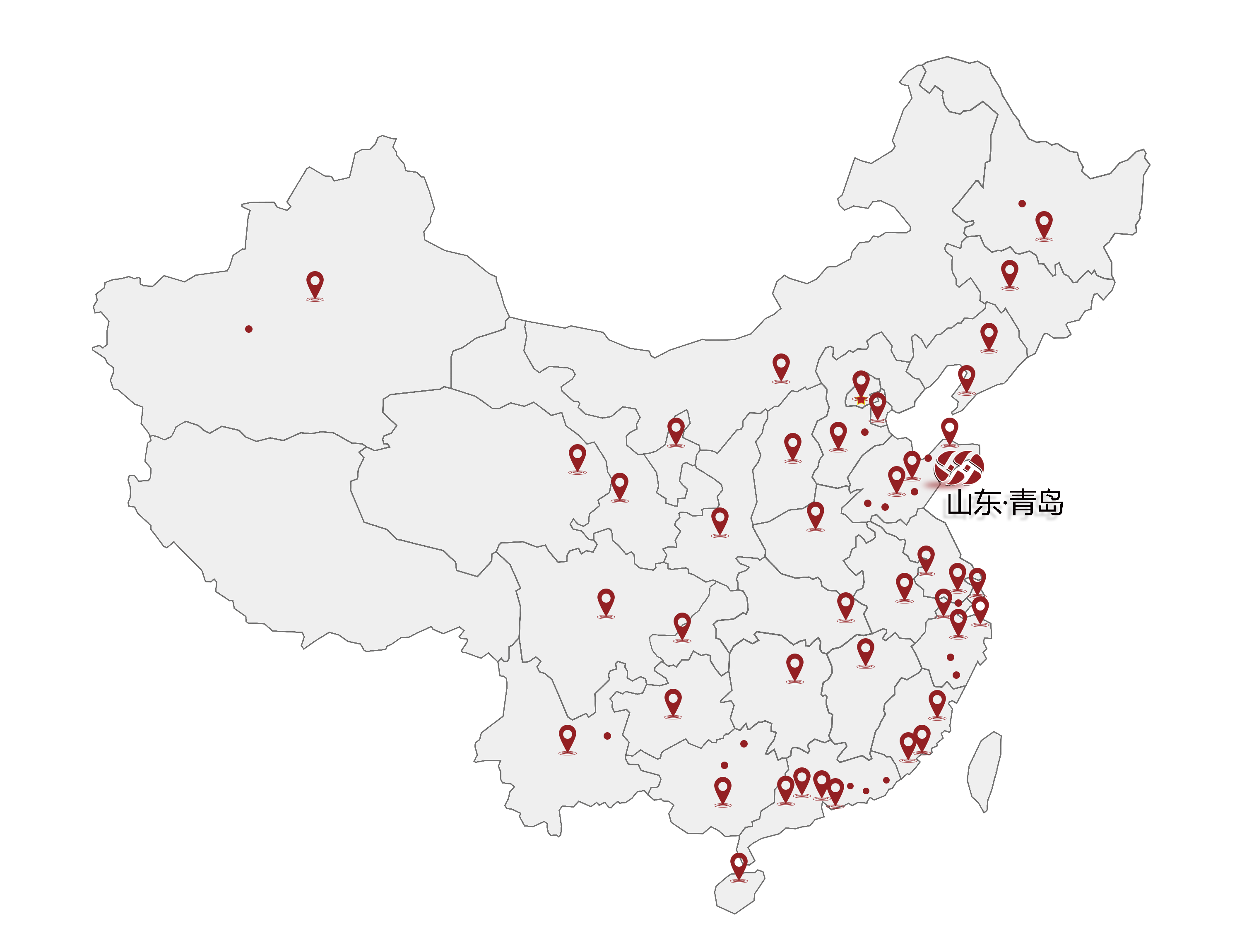 平安-核心机构奖
建设-卓越合作机构奖
中信-战略合作伙伴奖
浦发-金臻奖
兴业-全国核心机构奖
广发-战略合作伙伴奖
招商-金葵花奖
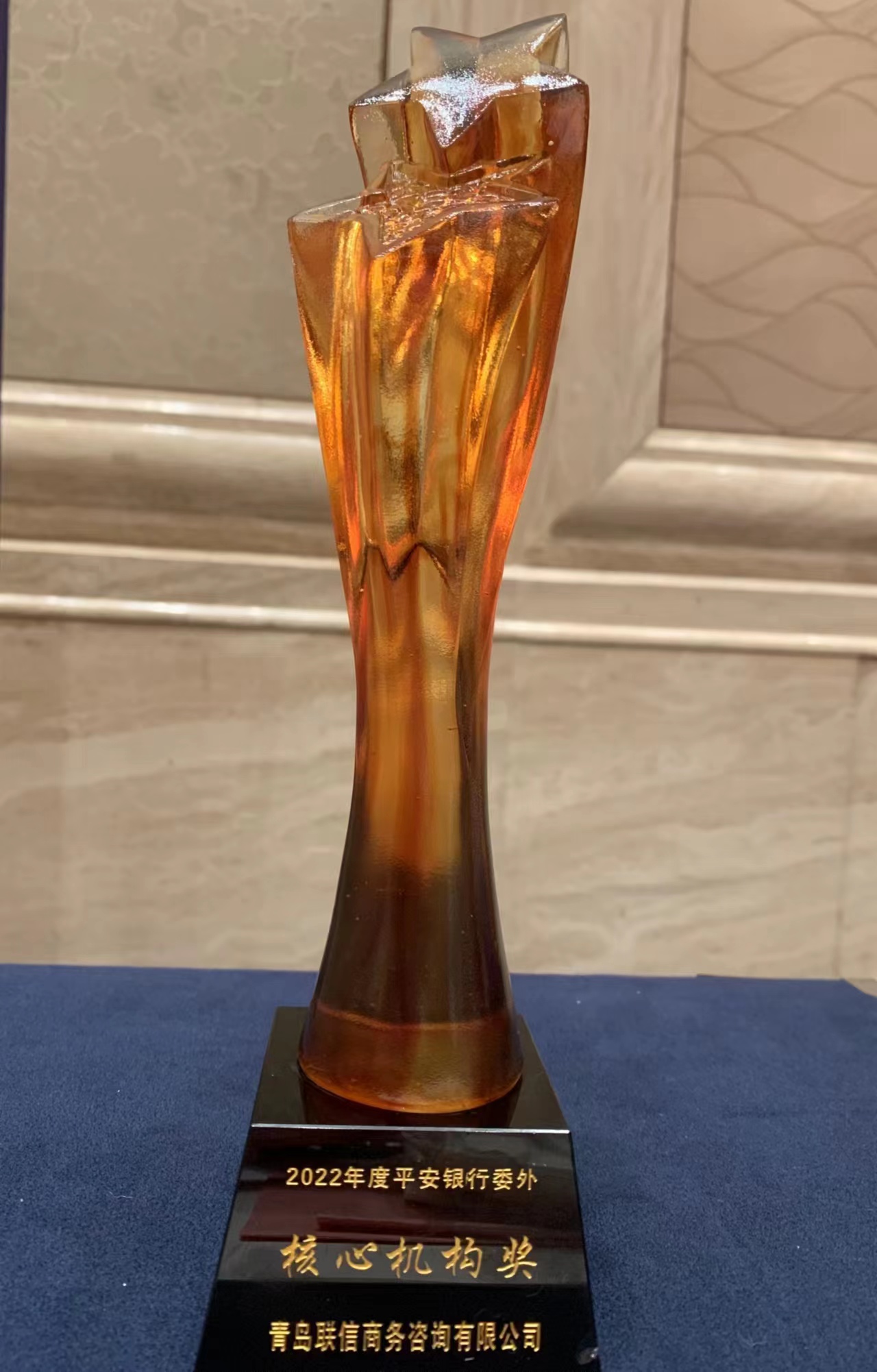 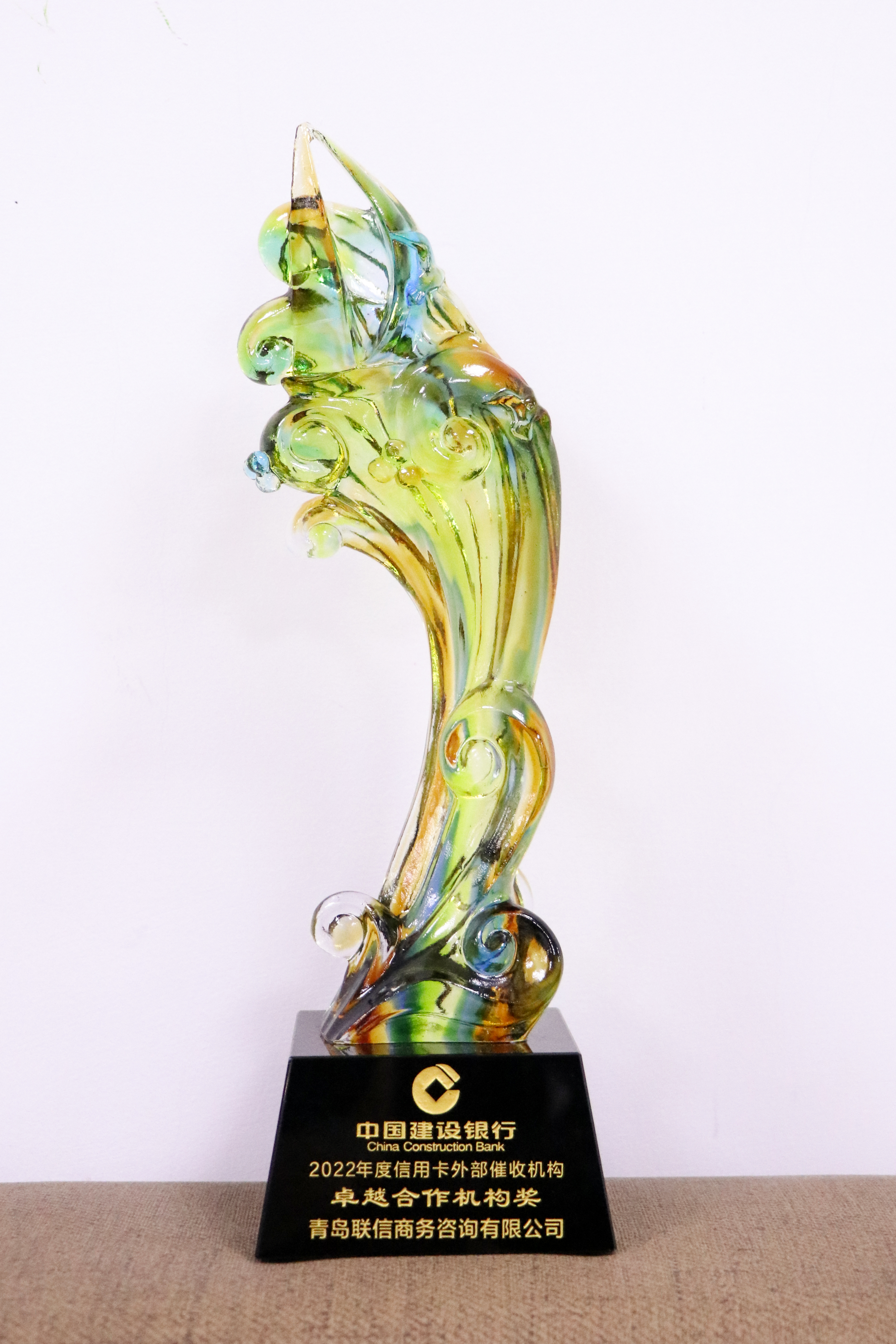 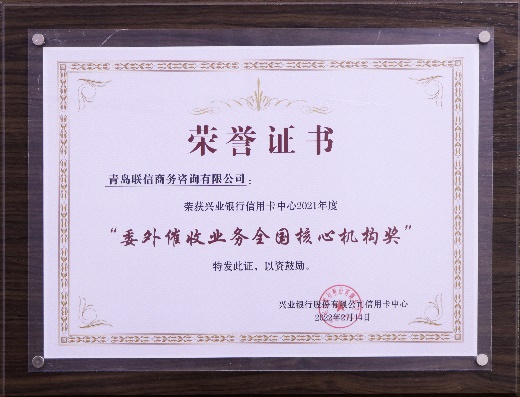 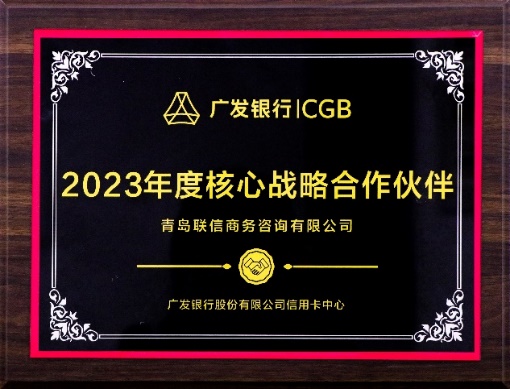 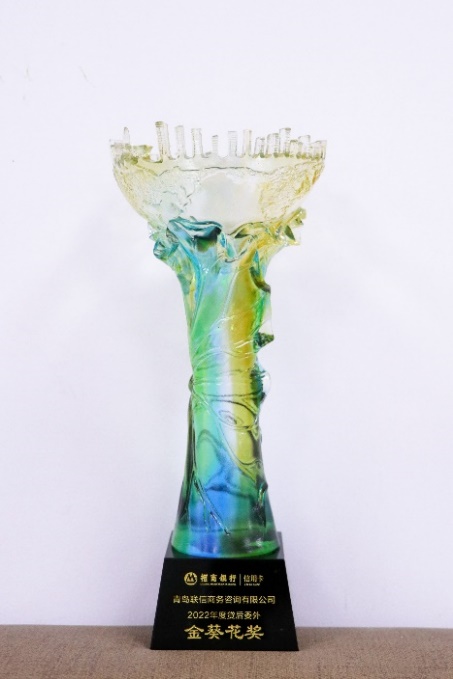 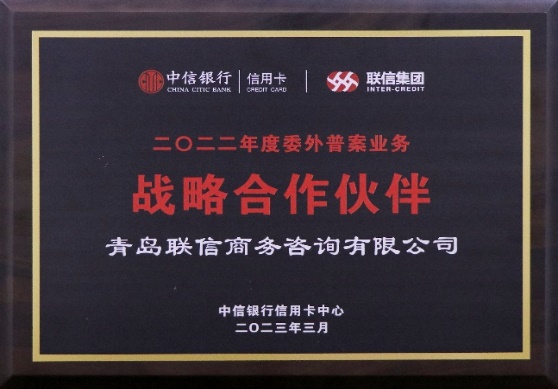 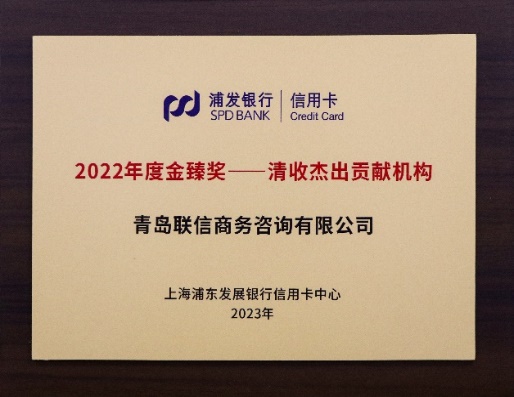 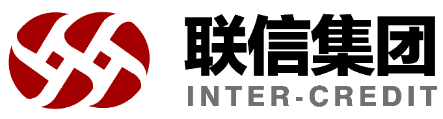 荣誉奖励
交通 - 麒麟奖
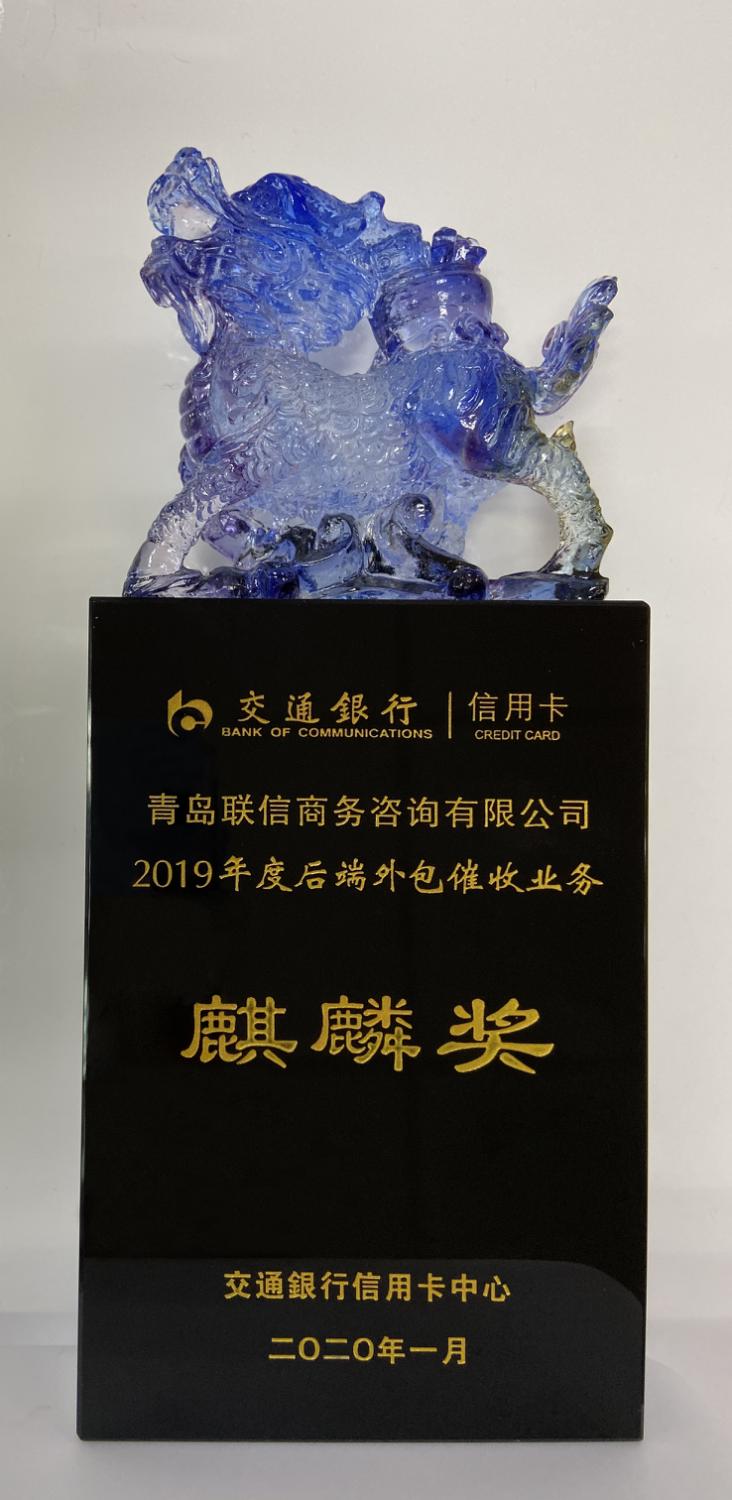 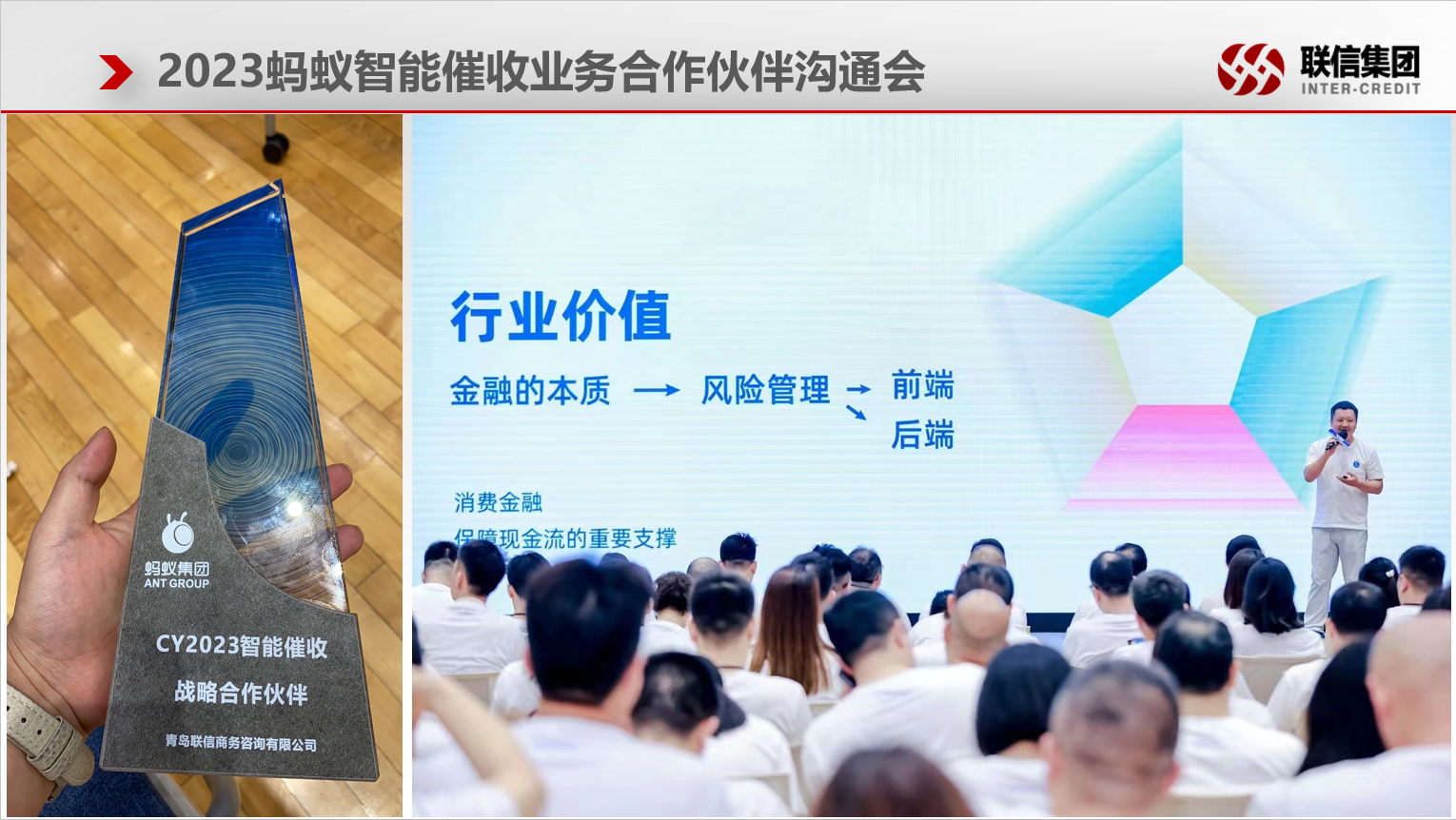 「文化理念」
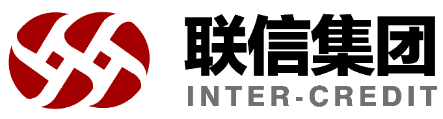 定位
价值观
定位“延伸”，不是“外包”
客户-欠款人-员工  ·
企业愿景
企业文化
使命宣言
人性化强势企业-尊重、关怀、人才、培养VS内驱、区分、优化
成为金融领域最值得信赖的服务供应商
像管理自己的资产一样管理客户的资产
创造积极、放松、注意力高度集中的工作氛围
产能承接-个人高效率，公司高效率；个人高效益，公司高效益
工作中秉持较高的职业道德和人文素养
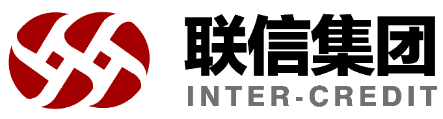 强势
人性化
尊重 ·关怀·人才·培养
同业人员比例6%
通过司法考试50余人
企业文化&人才观
本科以上学历占比接近30%
专科以上学历占比接近92%
用人
育人
留人
挖掘内驱力、创造力
积极放松的投入工作
职业发展阶梯-优化评级
人力资源蜗牛曲线、活力曲线
区分理念：优秀人才操作优质案件
自主培养
成熟培训体系-快速育人成才全面提升员工成就感
择人
高学历、有担当、有热情
高素质人才带来高质量服务
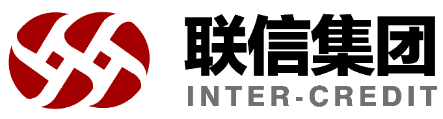 组织保障
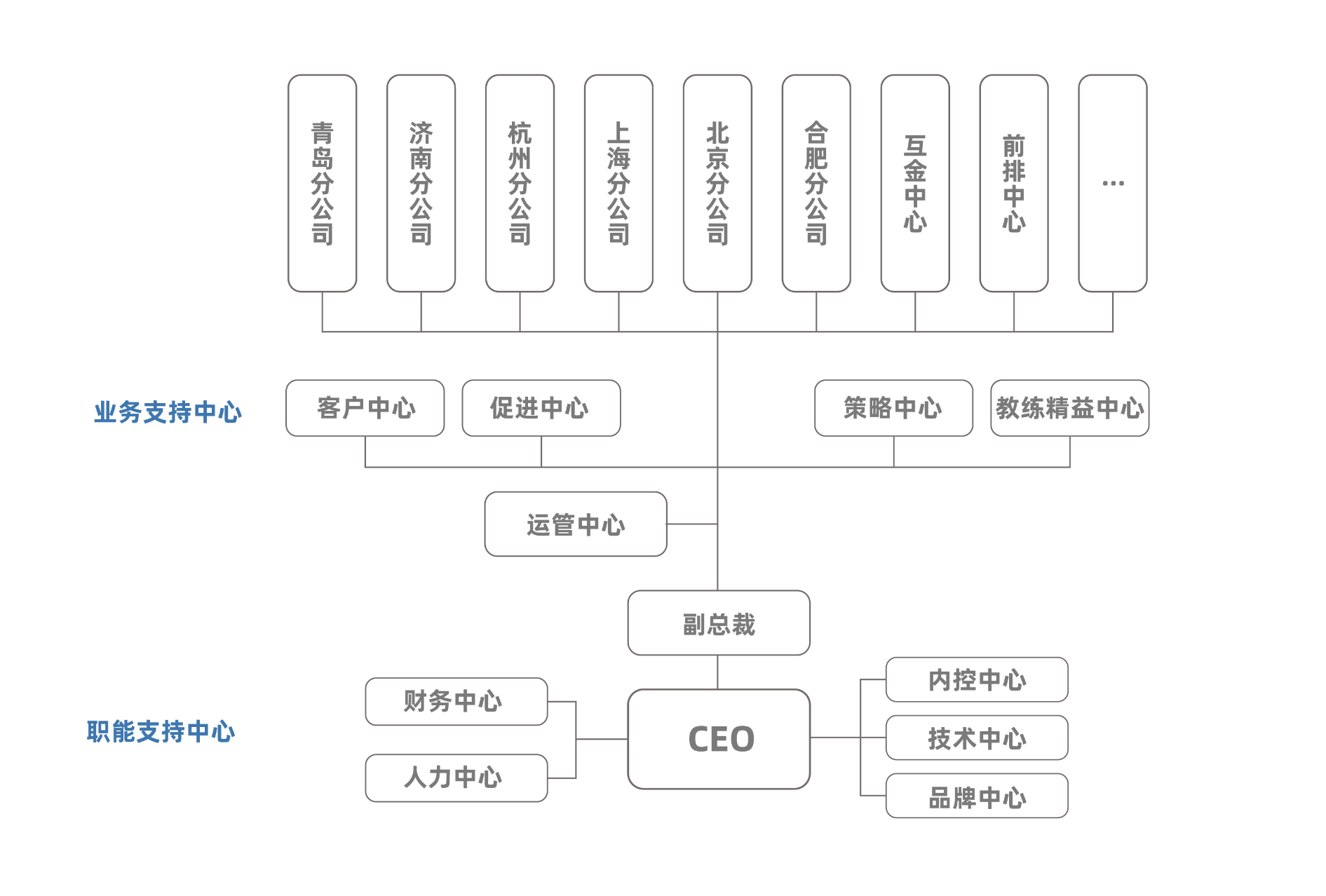 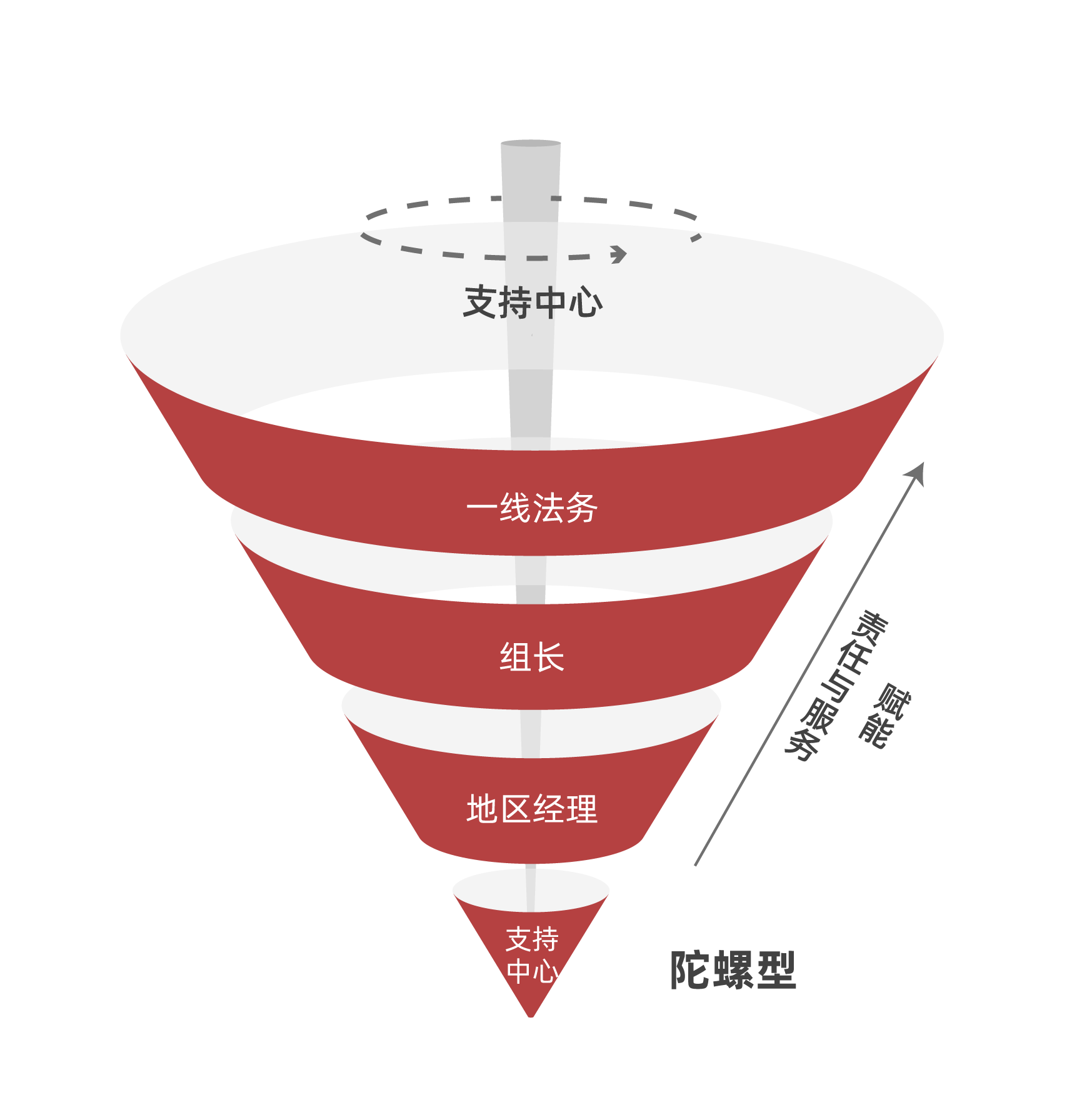 ——给到一线业务团队充分的服务与支持
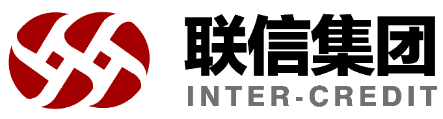 合规品质
以有温度有爱的催收理念体现我们的社会责任
D
自身技能提升

谈判技巧、专业知识、法律知识
A
客户声誉
C
外部风险监测

网络平台舆情监测
自媒体监测
催收身份表述
话术施压合规
B
内部监测

内部抽检、投诉预警、投诉处理
合规
信息安全保障-接受普华永道、安永、毕马威信息安全审计
ISO9001
质量管理体系认证
ISO20000
信息技术服务管理体系认证
ISO22301
业务联续性管理体系认证
ISO27001
信息安全管理体系认证
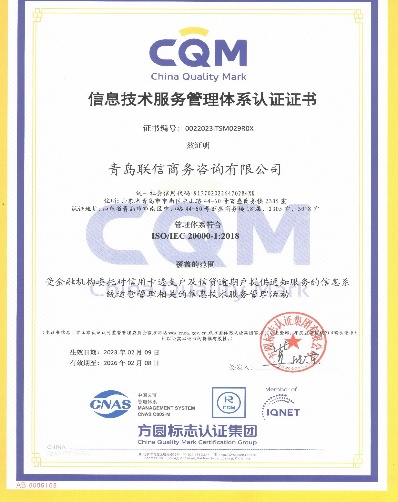 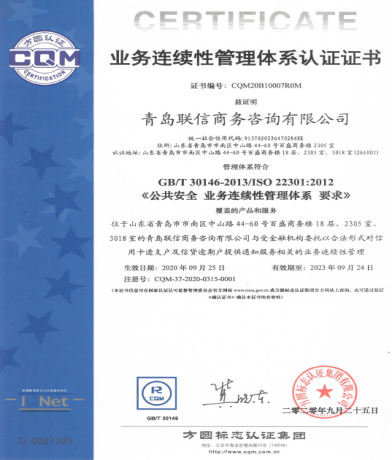 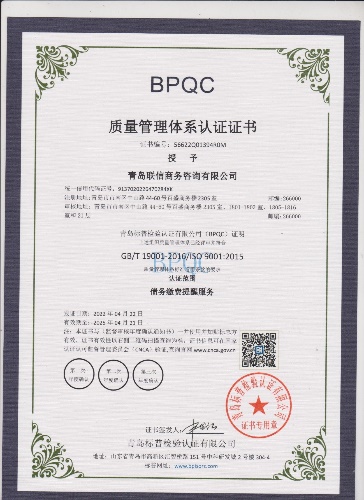 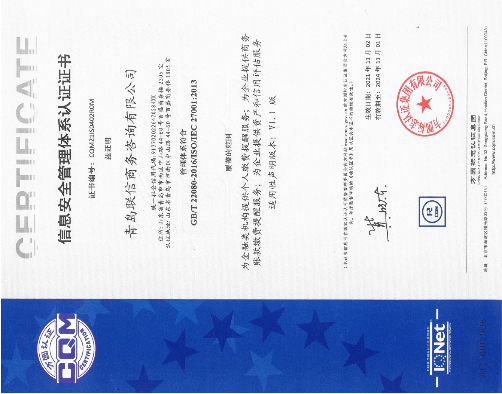 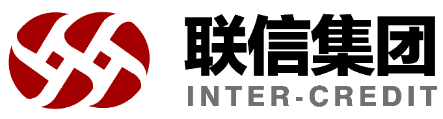 信息安全
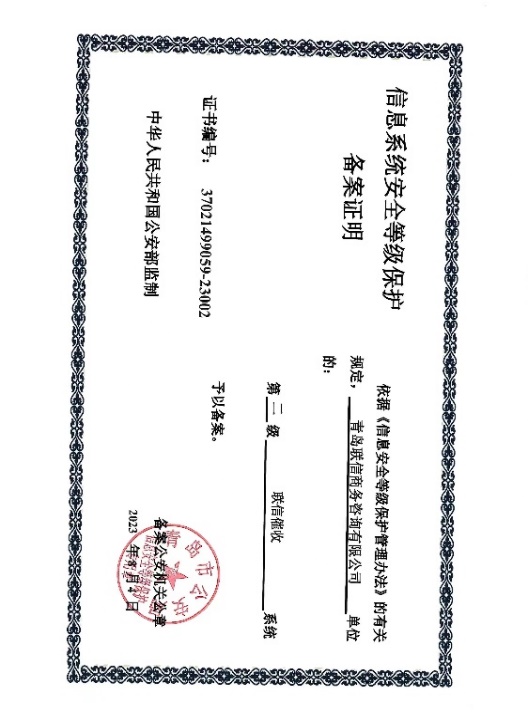 催收系统等级保护证明
人才培养
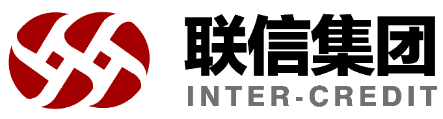 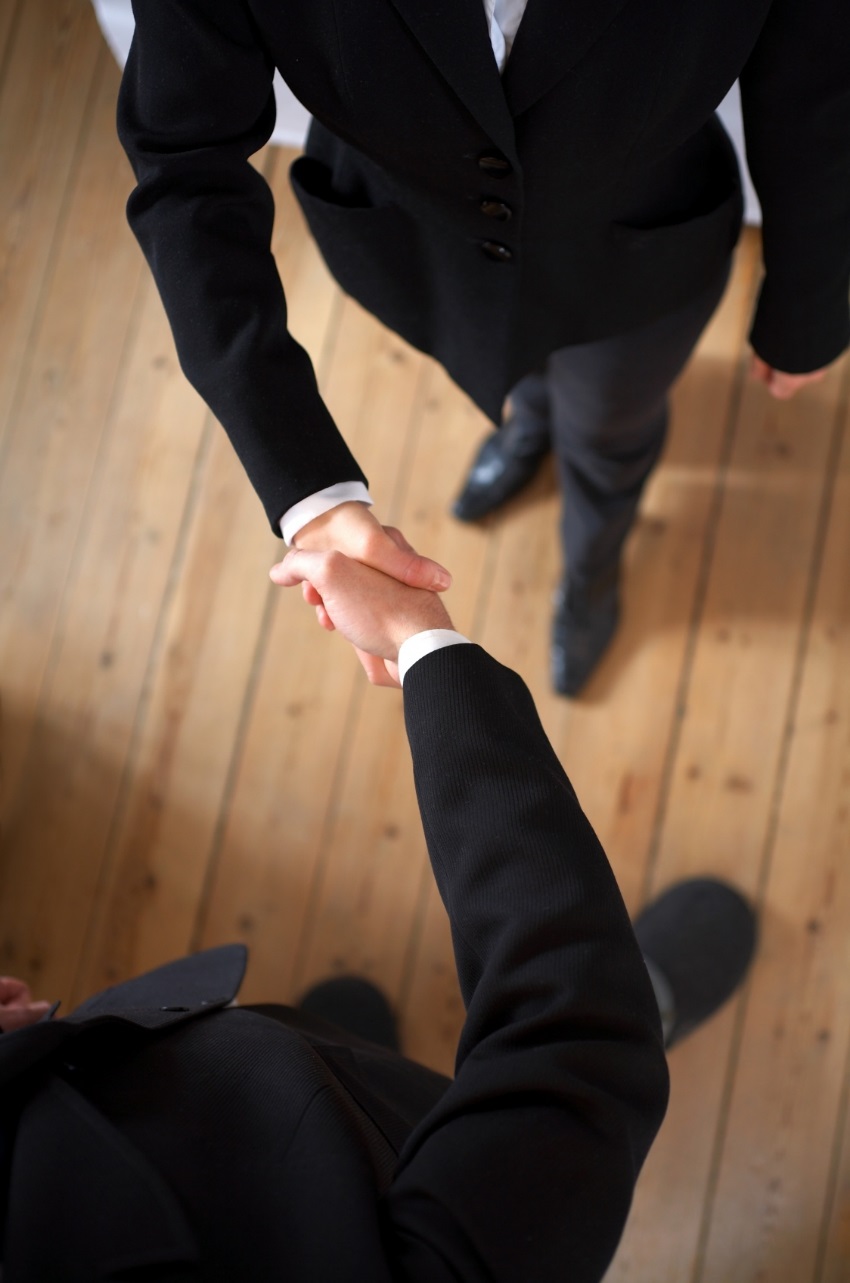 招聘
多招聘渠道、严格的面试流程、背景调查验证
培训
新员工：岗前培训、周培训、月培训、转正培训
在职员工：心理学、带教、优秀分享、小组培训
绩效考核
工作目标考核、360考核、月/季/年考核
绩效辅导、绩效面谈
人才储备库
人才选拔晋升
管培生方案储备中层管理人选
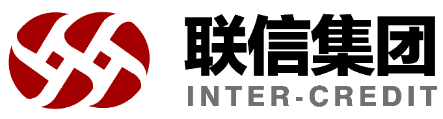 自有产品优势-独立知识产权
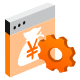 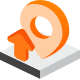 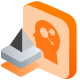 智能
云通讯
外访管理
APP
智能协催
机器人
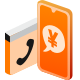 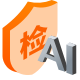 催收专用
工作手机
质检平台
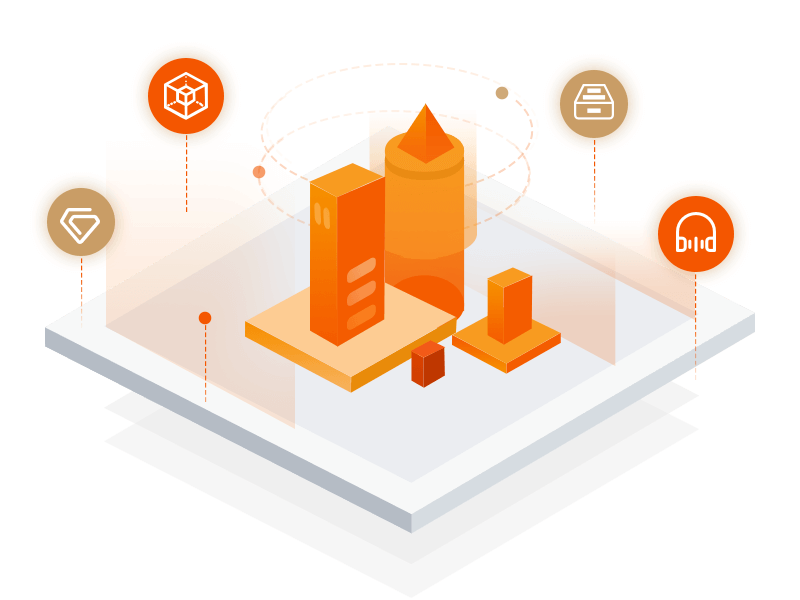 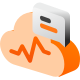 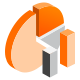 催收智能
管理系统
BI平台
精细化的贷后催收系统
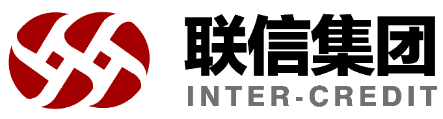 03
04
合理的催收策略
高效的案件管理方案
根据风险预警结果/逾期情况，制定合理的催收策略；包括催收方式催收人员、催收时间等
搭配高效的分案策略、流转策略催收策略、 催收方式，实现系统内的高效案件管理
02
05
精准的预警模型
可视化的分析报表
自定义预警指标；全方位、多层次的贷后预警模型；最大程度
预测风险客户
实时统计案件数据及催收数据并通过可视化报表直观展示
催收效率及回款情况
6
01
06
稳定的系统支持
可靠的信息安全保障
先进、稳定、易用的催收系统是提高催收工作的有力保障；可大幅度提高催收效率
核心优势
数据库采用多重加密，用户与角色采用二维权限控制，重要信息脱敏危险动作识别等
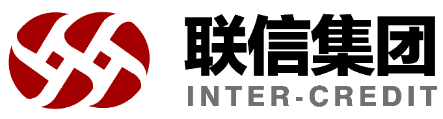 沈阳和辽阳分公司项目经验与业绩表现
职场选择
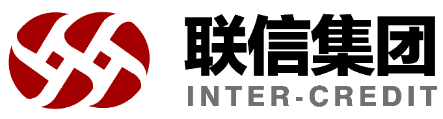 支持保障
沈阳分公司
辽阳分公司
辽阳分公司优势：隶属于沈阳分公司团队管理，成立于2022年，地址位于辽阳市文圣区新城路财富中心，办公面积为805 ㎡，虽然成立时间短，但是规模发展快，目前人力有60余人，人员储备充足，具备极强的成长性，目前操作蚂蚁金融和字节跳动客户，业绩表现优异。
沈阳分公司优势：成立于2012年，办公地址位于沈阳市和平区南京北街北约客置地广场，办公面积2328㎡，办公坐席360席，且空间充裕，随时可继续增加。公司目前共有270余人，30%以上拥有本科学历，目前人员在继续扩大规模中。外访资源可覆盖辽宁省全境，自有外访车辆4辆，如涉及到省外的案件可由兄弟分公司协助处理。拥有成熟的管理人员和稳定的业务团队，全账龄案件操作经验丰富、业绩表现优异，作业团队规模化、标准化，能快速复制项目管理运营经验，短期内做出优秀业绩。
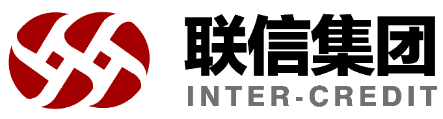 您的成功
             就是  
我们的成功！
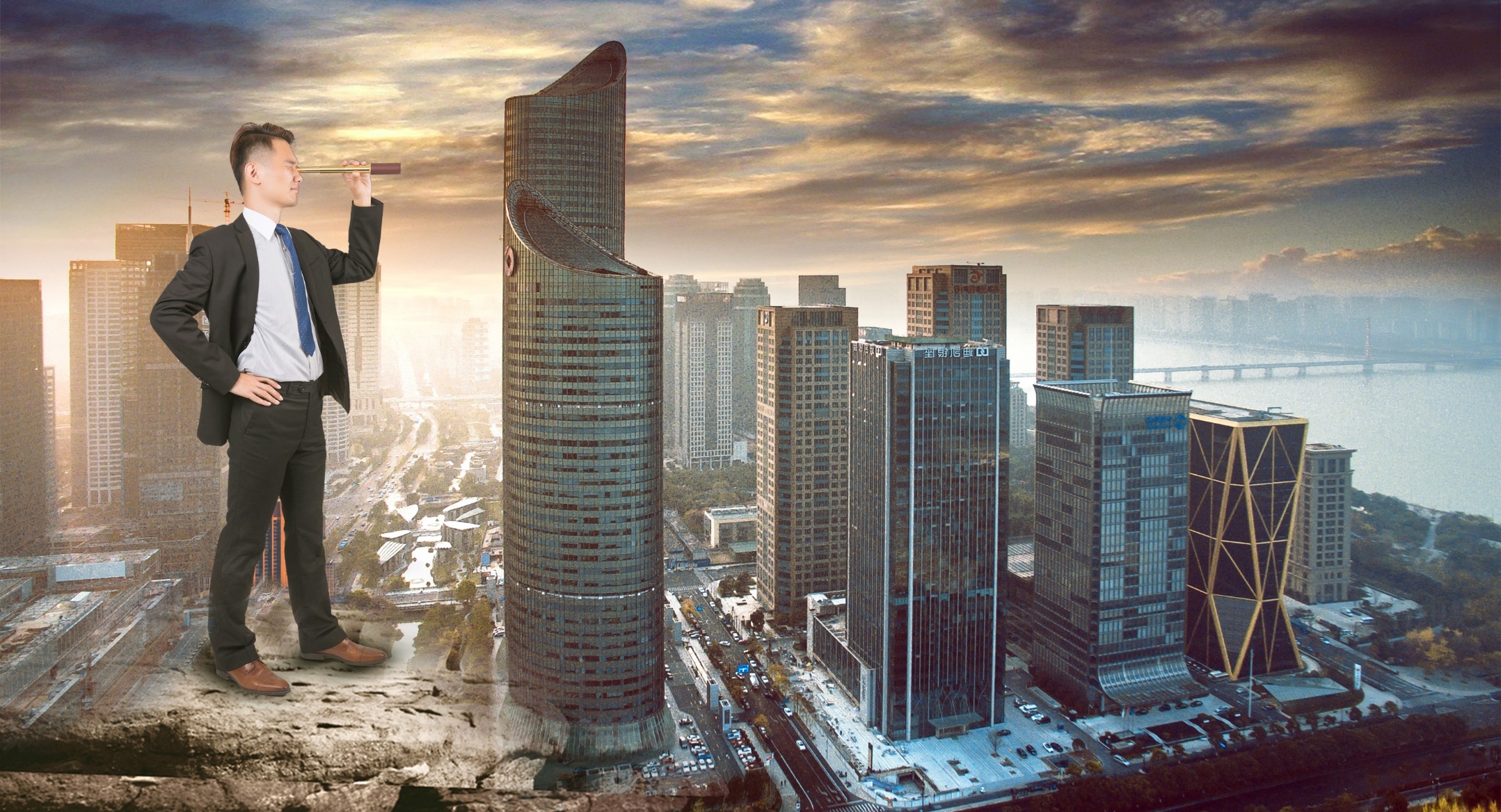 谢谢！
—勤勉有为，敬事而信—